两条道路：巴拿巴与巴兰
你们要防备假先知。他们到你们这里来，外面披着羊皮，里面却是残暴的狼。凭着他们的果子，就可以认出他们来。荆棘上岂能摘葡萄呢﹖蒺藜里岂能摘无花果呢﹖这样，凡好树都结好果子，惟独坏树结坏果子。好树不能结坏果子；坏树不能结好果子。凡不结好果子的树就砍下来，丢在火里。所以，凭着他们的果子就可以认出他们来。（太七：15-20）
巴兰
非以色列人，却认识耶和华

摩押施贿赂，求其诅咒选民

得神亲启示，拒绝来客卦金
“巴勒就是将他满屋的金银给我，我行大事小事也不得越过耶和华—我神的命。”

“现在我请你们今夜在这里住宿，等我得知耶和华还要对我说什么。”
巴兰
路途受神拦阻，却一意孤行

俱口才被神用，唱赞美祝福

心生恶毒计谋，陷害神选民
“巴兰就是那贪爱不义之工价的先知。”（彼后二：15）

圣经警戒：“巴兰的路”、“巴兰的错谬”
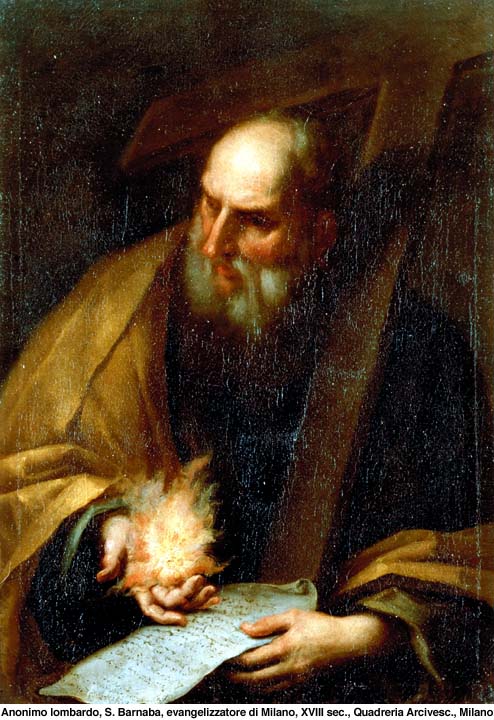 巴拿巴
用言语服侍神，被称为劝慰子

变卖所有财产，无私奉献一切

勇敢接待保罗，成为连接桥梁
被委任前往安提阿，请保罗共同建立教会

常与保罗旅行佈道，为教会立下汗马功劳

这巴拿巴原是个好人，被圣灵充满，大有信心。于是有许多人归服了主。（徒十一：24）
两条道路
恩赐虽然不相上下，结局却是天壤之别

巴兰：勉强在无意中被神使用的假先知

巴拿巴：刻意追求全心服侍神的真信徒

如何区分真假信徒？如何选择做真信徒？
一. 真假信徒的区别
人是否得救在于神，切勿轻易论断

真假信徒的区别体现在对神的心态

巴兰表面顺服神，内心把神当工具

假信徒也被神用，但最终原形毕露
一. 真假信徒的区别
这巴拿巴原是个好人，被圣灵充满，大有信心。于是有许多人归服了主。

被圣灵充满是把自己的意愿降服于神

被圣灵充满的结果是不求自己的益处

基督徒是否也常犯“巴兰的错谬”呢？
一. 真假信徒的区别
真假信徒的区别体现在做事的方式

巴兰清楚神的旨意，却仍心存侥幸

受神阻拦明知故问，大玩属灵游戏

违背神仍能服侍神，但致悲惨结局
一. 真假信徒的区别
这巴拿巴原是个好人，被圣灵充满，大有信心。于是有许多人归服了主。

留意顺应神的旨意，为保罗传福音铺路

主动顺服为神所用，得赏赐于神的国度

基督徒是否也心存侥幸走“巴兰的路”？

人确实难免会软弱，但不可以此作借口
一. 真假信徒的区别
真假信徒的区别体现在对人的影响

巴兰计谋狠毒，陷以色列人于不义

开始虽未得逞，最终还是完成咒诅

这巴拿巴原是个好人，被圣灵充满，大有信心。于是有许多人归服了主。
一. 真假信徒的区别
巴兰引来咒诅，巴拿巴缔造祝福

你们的光也当这样照在人前，叫他们看见你们的好行为，便将荣耀归给你们在天上的父。（太五：16）

基督徒当给人的怎样的正面影响？

两条道路，两种结局，如何选择？
二. 真假信徒的选择
表现完美才堪称真信徒？

每个人都有各自的挣扎

但不要找借口继续犯罪

我知道你的行为，你也不冷也不热；我巴不得你或冷或热。你既如温水，也不冷也不热，所以我必从我口中把你吐出去。（启三：15-16）
二. 真假信徒的选择
虽然得救，乃像从火里经过一样。（林前三：15）

做真信徒是一个没有选择的选择

如何做一个真信徒：被圣灵充满！

神的命令：不要醉酒，酒能使人放荡；乃要被圣灵充满。（弗五：18）
二. 真假信徒的选择
被圣灵充满：必须认罪悔改

你们各人要悔改，奉耶稣基督的名受洗，叫你们的罪得赦，就必领受所赐的圣灵。（徒二：38）

认罪悔改包括在里在外的罪

认罪悔改需要付诸实际行动
二. 真假信徒的选择
被圣灵充满：必须时常祈求

你们虽然不好，尚且知道拿好东西给儿女；何况天父，岂不更将圣灵给求祂的人吗？（路十一：13）

不要满足于过去的属灵经验

每当需要圣灵时就马上祈求
二. 真假信徒的选择
被圣灵充满：必须相信接受

我们若照祂的旨意求什么，祂就听我们，这是我们向祂所存坦然无惧的心。既然知道祂听我们一切所求的，就知道我们所求于祂的，无不得着。（约一五：14-15）

神给出的应许绝对不会落空

被圣灵充满的表现不尽相同
二. 真假信徒的选择
被圣灵充满：必须谦卑顺服

不要消灭圣灵的感动。（帖前五：19）

圣灵的指示或许使我们不安

坚决顺服就是被圣灵充满了

一个宣教士家庭的实际见证